12-DAY CRIMINAL LITIGATION TRAINING: TRIAL WITHIN TRIAL
Presented By:
Victor U. Opara, SAN
(Principal)
Victor Opara’s Chambers
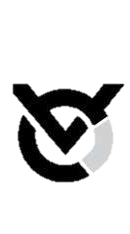 CONTEXTUAL CLARIFICATION
Defining Recurring Terms
Extrajudicial Statements
These are statements obtained by an investigating authority from suspects and witnesses outside the Court and during the investigative stage - Ajuda v Federal Republic of Nigeria (2017) 2 NWLR (Pt. 1548) 1 CA

An extrajudicial statement can be:
Confessional statement 
Ordinary statement
Confession
The Black’s Law Dictionary – 
“An acknowledgment in express words, by the accused in a criminal case of the truth of the main fact charges or of some essential part of it”
Section 28 of the Evidence Act 2011 –
“An admission made at any time by a person charged with a crime, stating or suggesting the inference that he committed that offence”. 
A confession is an extrajudicial statement made by an accused person to the police containing assertion of admission showing that he participated in the commission of the offence for which he stands accused. – Egbeyomi v State (2000) 4 NWLR (Pt. 654) 559
Features Of A Confession
A confession cannot be made in anticipation or preemption of the commission of an offence – FRN v Barminas (2017) All FWLR (Pt. 882) 1256 
A confession must unequivocally point guilt to the maker of the confession. Where it points guilt to persons other than maker of the statement or denies commission of the alleged offence on his own part, it becomes an ordinary statement.
It is best form of evidence against the accused for no rational being, all things being equal, says anything against his interest – Musa v State (2020) All FWLR (Pt. 1042) 338 at 354 Para. C
It must be cogent, direct and positive – Olabode v State (2007) All FWLR (Pt. 389) 1301
Confessional Statement Only Evidence Against Maker
State v Buhari (2020) All FWLR (Pt. 1031) 408 at 420 paras. F – G:
“By the provision of Section 29(4) of the Evidence Act 2011, where more than one person are charged with a criminal offence, a confessional statement by one of the accused is only admissible against the maker unless any of the accused persons in whose presence the confession was made, adopts the statement by word or conduct.”
Oral Confession v. Written Confession
Both oral and written confessions are of equal strengths  and very dangerous.

While Section 15 (4) of the Administration of Criminal Justice Act 2015 requires a confessional statement to be made and taken in written form, Section 15 (5) of the Act provides for the admissibility of an oral confession thus –
“Notwithstanding the provision of subsection (4) of this section, an oral confession of arrested suspect shall be admissible in evidence.”

Section 9 (3) of the Section 9 of Administration of Criminal Justice (Repeal and Re-enactment) Law of Lagos State 2011 (as amended in 2021) also provides for the validity of oral confessions thus –
“The Police shall ensure that where the arrested person elects under subsection 2 of this Section to make a confessional statement, such statement whether made orally or in writing is recorded on video or other electronic device.”
Evidential Value Of A Confession
Section 29 (1) of the Evidence Act 2011 provides that a confession made by a defendant may be given in evidence against him in any proceeding provided the confession is relevant to any matter in issue in the proceedings and is not excluded by the court in pursuance of Section 29 of the said Act.
Confessional statement is one of the strongest evidence that can be tendered if it is cogent and direct. A free and voluntary confession of guilt by a Defendant/Accused in an extrajudicial statement, if same is cogent, direct, positive and satisfactorily proved to be so, it is sufficient to ground conviction without the need for any corroboration – Olabode v State (2007) All FWLR (Pt. 389) 1301
Admission
Admissions is an oral or documentary statement made by any person which suggests any inference as to any fact in issue or relevant fact –
Section 20 Evidence Act 2011
Alhassan v Ishaku (2017) All FWLR (Pt. 866) 209 SC
Admission v. Confession
ADMISSION
Admissions are a feature of civil proceedings: In the realm and theatre of civil proceedings, an agent can admit liability on behalf of his principal
Admission alone does not amount to a confession
CONFESSION
Confessions are a feature of criminal proceedings: vicarious admission is alien to criminal jurisprudence in Nigeria
Every confession is a form of admission: an admission can only metamorphose to a confession when there is an undeniable and unambiguous inference made by the accused person that he or she committed the alleged offence. 
Section 28 of the Evidence Act 2011 –
“An admission made at any time by a person charged with a crime, stating or suggesting the inference that he committed that offence”.
Who Makes And Takes A Confession?
A confessional statement is made freely and voluntarily by the suspect/accused person.
The Police (or any other investigating authority) is saddled with the responsibility of questioning and taking statements as to the commission of an offence – Section 15 (4) of the Administration of Criminal Justice Act, 2015; Section 9(3) of Administration of Criminal Justice (Repeal and Re-enactment) Law 2011 (as amended)
Duty Of Investigating Officer In Taking Confessional Statement
Inform the individual that the statements he shall make are in the capacity of a suspect.
The statement must be made voluntarily by the suspect. That is, the suspect must be the one to elect to make the statement and not forced by the investigating authority.
Whether oral or written, the statement must be recorded electronically on a retrievable video compact disc or such other audio visual device. 
To further prove the voluntariness of the statement made by the suspect, the laws provide that the statement may be recorded in writing in the presence of a legal practitioner or other representative acceptable to the suspect who shall endorse such statement as appropriate.
Section 15 (4) and (5) and 17 of the Administration of Criminal Justice Act, 2015 
Section 3(2) and 9 of Administration of Criminal Justice (Repeal and Re-enactment) Law of Lagos State 2011 (as amended)
Is Endorsement Of A Confessional Statement By A Senior Police Officer Mandatory?
It is not the law that non-endorsement of a confessional statement by a superior police officer renders the statement inadmissible. The practice only makes proving voluntariness easier if the statement is so endorsed – Tope v State (2020) All FWLR (Pt. 1037) 421 at 433 paras. B - C
Entitlement to Copies of Proofs of Evidence
The Supreme Court has settled it that in line with the accused’s constitutional right to adequate time and facilities for the preparation of his defence, the accused is entitled to copies of his statement, statements of other witnesses of the prosecution and documents that form part of the proofs of evidence. 
–	Okoye v COP (2015) All FWLR (Pt. 799) 1101 at 1126 - 1127
– 	Section 36(6)(b) of the Constitution of the Federal Republic of Nigeria 1999 (as amended)
Who Tenders Confession As Evidence?
The accused is not saddled with the duty of proving his guilt or innocence thus the prosecution bears the burden of tendering any confessional statement made by the accused 
	– Emedo v The State (2000) FWLR (Pt. 130) 1654
Confessional statements are usually tendered through the investigating officer. 
The position of the law is clear that it is not only the investigating officer that can tender the confessional statement of an accused person. The confessional statement can be tendered by any other witness of the prosecution 
	– Sanmi v State, (2020) All FWLR (Pt. 1030) 175
Laying Proper Foundation When Tendering Confessional Statement
The prosecution must therefore lay proper foundation through the investigating officer to tender the confessional statement in evidence as failure to do so may result in the defence raising an objection to its admissibility. 
For the statement to be successfully tendered by another person other than the investigating officer, proper foundation must be laid by the prosecution must lay proper foundation explaining the absence of the investigating officer in court (such as, retirement form service, special assignment outside Nigeria, etc.) 
In Lawrence Oguno v State (2013) 15 NWLR (pt. 1376) 1, the Supreme Court per Muntaka-Coomassie JSC held inter alia thus –
“In my view, the submission of the learned counsel to the appellant is a complete misconception of the facts of this case. In the first place, Exhibit “4” was tendered without any objection from the defence and secondly, it is clear from the record that PW4 is a member of the team of policemen headed by Inspector Danladi Daniel who investigated this case and he was part of the team that took the statement of the appellants”
It is on the strength of the ratio decidendi above that the confessional statement in issue was deemed by the apex Court to have been properly tendered.
When And How To Tender Confession?
A confessional statement is usually tendered during trial when the prosecution opens its case. 
The prosecution must lay proper foundation through the investigating officer to tender the confessional statement in evidence as failure to do so may result in the defence raising an objection to its admissibility. 
It is also required to tender along with the interpreted version, the original statement in its original translation where an interpreter is used in taking down a statement.
-	Section 17 (3) (4) and (5) of the ACJA
Presumption Of Voluntariness
Where the prosecution tenders a confessional statement in evidence, the prosecution asserts that the contents of the statement was obtained voluntarily. 
The voluntariness of a confessional statement is not a presumption of law and the onus of establishing the voluntariness lies on the prosecution – Effiong v State (1998) 8 NWLR (Pt. 562) 362
In discharging the burden of proof of voluntariness, the prosecution must prove beyond reasonable doubt – Section 29 (2) (b) of the Evidence Act 2011
The Court may suo motu require the prosecution, as a condition of allowing it to tender a confessional statement, to prove that the confession was obtained voluntarily and in accordance with the provisions of the law –
Section 29 (3) of the Evidence Act
Who Can A Confessional Statement Be Tendered Against?
Confessional statements can only incriminate and be tendered against the maker of the statement. Where there are co-accused persons. The confession can only incriminate the co-accused person where he adopts said statement by words or conduct 
	– State v Bukhara (2020) All FWLR (Pt. 1031) 408 
Where more persons than one are charged jointly with an offence and a confession made by one of such persons in the presence of one or more of the other persons so charged is given in evidence, the court shall not take such statement into consideration as against any of such other persons in whose presence it was made unless he adopted the said statement by words or conduct. 
	– Section 29 (4) of the Evidence Act
Nature of Objection
Response of Defense To The Tendering Of Confessional Statements
Raising no objection 
Denying making the Statement by stating that the statement was not signed by the accused, incorrectly recorded or was never made at all by the accused. 
Raising an objection that the statement was made under oppression; alleging a form of threat of violence, torture, or inhumane/degrading treatment.
No Objection
Where the defence raises no objection to the tendering of the confessional statement, the Court will admit the statement in evidence and mark same as an Exhibit.
Denying Making The Statement
The defence may, in response to the tendering of the confessional statement by the prosecution, deny making the statement by stating that the statement was not:
signed by the accused, 
incorrectly recorded, or 
was never made at all by the accused. 
Such denial amounts to a mere retraction and therefore cannot affect the admissibility of the statement. The Court will admit a retracted confessional statement in evidence but the probative value attached to it may be affected 
	– Ikpasa v AG Bendel State (1981) LCN/2078 (SC)
Objection on Ground of Oppression
The defence may raise an objection on the ground that the statement was made under oppression. Oppression may come in the form of threat of violence, torture, or inhumane/degrading treatment – Section 29(5) of the Evidence Act
An allegation of oppression will cause the Court to proceed into a trial within a trial to determine if it was made voluntarily or not and the Prosecution will have the burden of proving voluntariness beyond reasonable doubt.
Who Can Object To a Confessional Statement?
The Court of Appeal in Babalola Borishade v FRN (2012) 18 NWLR (Pt. 1332) 347 CA held that an accused person who was referred to in the extrajudicial statement made by a co-accused has the right to object to the admissibility of the statement.
However, the Supreme Court has settled that only the maker of a confessional statement or his Counsel can raise objection to its voluntariness, not co-accused persons or their counsel.
	- FRN v Babalola Borishade (2015) All FWLR (Pt. 785) 227
Proper Time to Object to Voluntariness of Confessional Statement
It is pertinent to raise the issue of involuntariness at the point where the confessional statement is sought to be tendered. 
The time to object to the voluntariness of confessional statement is when it is sought to be tendered and not after it has been admitted in evidence – State v Buhari (2020) All FWLR (Pt. 1031) 408 at 454 para. C; Ikemson v State (1989) 3 NWLR (Pt. 110) 455
The accused cannot raise objection to the voluntariness of confessional statement during his defence. 
Challenge as to the voluntariness of the statement must be raised at the tendering of the said statement, not after it has been admitted and forms part of the evidence before the court – Obinah John v State (2013) LPELR – 22197 (CA)
Similarly, no objection to the admissibility of a confessional statement for reason of its involuntariness can be raised at the address stage.
Failure To Raise Objection
The law presumes that the accused person admits the truth and voluntariness of a confessional statement made by him when he raises no objection when it was about to be tendered by the prosecution. 
In Iorapuu v State (2020) All FWLR (Pt. 1055) 418 at 443 – 444 paras. F – D, the Supreme Court held thus –
“If an accused does not object when his confessional statement is being tendered, the only conclusion is that it was made voluntarily.”
How To Raise Objection
Objection must be categorical and specific in tenor.
Lt. Commander Steve Obisi v Chief of Army Staff (2004) All FWLR (Pt. 215) 193 –
“There would be need for a trial within trial where the appellant can clearly demonstrate by nature of the language he used to express his ordeal that the statement credited to him was obtained by force, trick or non-recognizable legal ways. In the absence of that, it will be idle for the court to forage out in an attempt to be considered to have done its duties magnificently and according to its calling.” (per Pats-Acholun, JSC)
Two-in-one Objection/Complaint
An objection will be referred to as a “two-in-one objection/complaint” where the tone or mode of objection suggests both involuntariness and retraction which may leave the trial court confused as to the proper course to take.
In COP v Alozie (2017) 7 NWLR (Pt. 1565) 368 SC, at the trial stage, the defendant’s counsel objected to the admission of the respondent’s statement thus –
“We are objecting to the admissibility of the statement in evidence. The accused said he was put under duress to sign statement, he never made any statement”[emphasis mine]
Two-in-one Objection/Complaint [cont.]
The trial Court in COP v Alozie [supra] admitted the evidence holding that the objection was a retraction and it would determine the weight to be attached to the statement at the end.
On appeal to the Court of Appeal and further to the Supreme Court, it was held that the decision of the trial court in respect of the admission of the statement was flawed and consequently reversed.
The Supreme Court, per Aka’Ahs JSC, stated that –
“From what took place in court as reproduced above it is clear that the voluntariness of making Exhibit “B” by the respondent was directly in issue and a trial within trial ought to have been conducted before it could be admitted in evidence… The learned trial judge jumped the gun when he decided to admit the statement without conducting a trial-within-trial to determine its voluntariness and hence admissibility. He must have thought that the respondent was merely denying making of the statement. This error by learned trial judge was fatal to the prosecution’s case.”
Admission of Confessional Statement
Once an accused person objects the admissibility of a statement, the trial Judge cannot go ahead to “conditionally” or “provisionally” admit the confessional statement to determine its admissibility at the final judgment stage. 
Where the accused person raises an objection to the admissibility of the confessional statement sought to be tendered by the prosecution, the trial Judge has a legal duty to subject said statement to a trial within trial solely for the determination of the voluntariness of the statement – Gbadamosi v State (1992) 9 NWLR (Pt. 266) 465
Involuntary Confessions
The Test Of Admissibility Of Confessional Statement
The test of admissibility of confessional statement is the voluntariness of the making of the statement by the accused person – Section 29 (2) (a) of the Evidence Act 2011.
The word “oppression” referred to in Section 29(2) (a) of the Evidence act 2011 is defined to include “torture, inhuman or degrading treatment, and the use or threat of violence whether or not amounting to torture” – Section 29 (5) of the Evidence Act 2011
For further clarification, the above definition of “oppression” does not include promise of secrecy, practice of deception on the accused/suspect for the purpose of obtaining a confession, drunkenness, appeal to the conscience of the suspect, admonitions on moral or religious grounds, and failure to caution the accused/suspect that he was not bound to make such statement and that evidence of it might be given –
Section 31 of the Evidence Act 2011; Fatumani v The King (1950) 13 WACA 39.
WHAT THEN CONSTITUTES INVOLUNTARY CONFESSIONAL STATEMENTS?
When the prosecution tenders the statement of an accused person, they tender same only as proof that a statement was made and not as proof of the truth of its contents. And that is why it is open to the accused to deny or confirm and affirm the said statement or else to admit the making of it but attack it on grounds of it not being voluntarily made.
	- Sanusi v State (1984) 10 SC 166
Examples of Situations That Amount To Involuntariness
1.	I was forced to make a statement
2.	I was forced to sign the statement
3.	I was induced to make a statement in a particular way in exchange for my freedom
4.	I was promised that I would not be charged along with other defendants but I would be made a witness if I make the statement in a particular way.
5.	I was beaten and tortured.
6.	A promise was made to me that all the items recovered will be returned to me if I write a particular statement.
Can an Investigating Officer Demand for Confession
The Supreme Court in State v Salawu (2012) All FWLR (Pt. 614) 1 at 22 – 23 stated that demanding a confessional statement from the accused (and not the accused volunteering to make the statement) amounts to involuntariness.
Can Confession Be Obtained Via Question-And-Answer Method
An accused person must volunteer to make the confession. It must not be demanded or obtained by question and answer session. To do so will render the confessional statement inadmissible if contested by the accused.
Namsoh v State (1993) 5 NWLR (Pt. 292) 192
Jimoh Salawu v The State (2009) LPELR-8867 (CA)
State v Ahmed Rabiu (2013) LPELR – 19982 (SC)
The Use of the Word “Obtained” In Relation To Confessional Statements
In addressing the issue regarding the admissibility of the confessional statement, the Supreme Court stated that if a thing was obtained, then it was not freely or voluntarily given. It is trite law that an accused person must volunteer to make the confession – State v Salawu (2011) 8 NWLR (Pt. 1279) 580,
Curing Evidential Defect
An involuntary confessional statement is not admissible as evidence in court – Section 29 of the Evidence Act.
Once the court delivers a ruling that a confessional statement is inadmissible, the statement cannot be tendered by the prosecution.
It is also worthy to note that the fact that an accused made a later statement at the police station to endorse that the earlier statement was made freely and voluntarily does not cure the legal deformity in the earlier statement to dispense with trial within trial on the earlier statement - State v Ajayi (1997) 5 NWLR (Pt. 505) 382
Retraction
Examples of Situations That Will Not Amount To Involuntariness (i.e. Retraction)
I did not make any statement at all. 
I was not the one that signed the statement
The statement was not made in the presence of my lawyer
The statement was not endorsed by a superior police officer
I dispute the content of the statement
This is not what I told the police – they wrote a different thing. 
The statement was not read over to me at the police station
The statement was written for me by the police officer
The statement was given to me by the police officer to recopy and sign
I was not myself when I made the statement
Effect of Retraction
“The retraction of a confessional statement does not affect its admissibility. An accused person can be retracted on basis of his confessional statement of the Court is satisfied that he made the statement and that there are circumstances that give credibility to the statement. All that is required is that Court should exercise caution in relying on such a statement by looking at some other evidence outside the confession no matter how slight that make it probable that the confession is true.”
- 	Philip v State (2020) All FWLR (Pt. 1028) 860 at 880 – 881 paras. H – B
“Retraction of or resiling from a confessional statement or denial by an accused person of his having made such a statement does not ipso facto render it inadmissible in evidence.”
-	Alarape v State (2001) 5 NWLR (Pt. 705) 79
R v Sykes: The Six Way Test
The test for determining the probative value of a confessional statement in the case of a retraction is called the Six-Way Test.
The Supreme Court in Philip v State (2020) All FWLR (Pt. 1028) 860 at 887 paras. B – E
 held inter alia thus –
“The six way test in determining the weight to be attached to a confessional statement are:
a)	Is there anything outside the confession to show that it is true?
b)	Is it corroborated?
c)	Are the relevant statements made in the confession or facts true as far as they 	can be 	tested?
d)	Was the prisoner one who has the opportunity of committing the offence?
e)	Is the confession possible?
f)	Is it consistent with other fact which have been asserted and have been proved?”
Relevance Of Retraction To Admissibility Of Confessional Statement
Where an accused resiles from a confessional statement by him, the statement may still remain voluntary.
In Yaya v State (2020) All FWLR (Pt. 1032) 541 at 564 paras. B – C, the Supreme Court held inter alia that 
“When the retraction takes place at the trial whereby the accused resiles from an earlier extrajudicial statement, that the duty is then cast on the accused who is the maker of the statement and then the subsequent duty on the trial court who is to test the veracity or otherwise of the statement by passing through the crucible of tests to see if such a statement is correct.”
Trial within Trial
Essence of Trial Within Trial
In Iorapuu v State (2020) All FWLR (Pt. 1055) 418 at 441 paras. A – B, the Supreme Court held inter alia that –
“The very essence of the mini trial was to determine the voluntariness of the said statement. Indeed, the raison d’etre of the evolution of the mini trial or the voire dire procedure is to arm the trial court with a procedural mechanism for sifting through the chaff of involuntary, and hence inadmissible evidence whose cogency and probative value are indubitable.”
Nature of Trial Within Trial
A trial within trial is “a complete process in itself within the substantive trial. The trial court halts the main trial to conduct a mini trial specifically to determine whether or not a confessional statement allegedly made by an accused was made voluntarily. The witnesses in a trial-within-trial are re-sworn. They testify, call additional witnesses if necessary, and tender exhibit. The witnesses are subjected to cross examination and at the conclusion of the trial, Counsel to the parties address the court. The court delivers a considered ruling on the voluntariness or otherwise of the statements sought to be tendered.”
- Kayode Babarinde v State (2014) All FWLR (Pt. 717) 606 at 622
Procedure of Trial within Trial
In Edokun v State (2017) All FWLR (Pt. 875) 2125 at Paras. E – H, the Supreme Court held inter alia thus –
“The witnesses in the trial within trial are re-sworn. They testify, call additional witnesses where necessary and tender exhibits. The witnesses are subjected to cross examination and at the close of evidence, counsel to the parties address the Court. The Court delivers considered ruling on voluntariness or otherwise of the confessional statement sought to be tendered. In the course of delivering the ruling, the Court which had the opportunity of listening to both sided is obliged to give reason for the conclusion reached. This will include the Court’s opinion on the credibility of witnesses.”
Absence of Accused Person in Trial within Trial
In Daniel Adeoye v State (1996) 6NWLR (Pt. 605) 74, the Supreme Court stated that holding a trial in the absence of the accused person is a procedural blunder which constitutes a breach of the accused person’s constitutional right to fair hearing.
Failure to Cross Examine Accused Person during Trial within Trial
Where the prosecution fails to cross examine the accused person, it is presumed that the prosecution admits that the allegations of the accused person are true and undisputed.
Onus of Proof
In State v Gwangwan (2015) 13 NWLR (Pt. 1477) 600, the Supreme Court held inter alia that –
 “Generally, in any dispute as to the voluntary nature of any given statement, the onus lies on the prosecution to prove positively and affirmatively beyond reasonable doubt that the statement was voluntary.”
Effect of Confession to Burden Of Proof
The law is elementary that where an accused voluntarily makes a confessional statement, the burden of proof placed on the prosecution becomes as light as an ostrich’s feather – Ameh v State, (2018) 12 NWLR (Pt.1632) 99
Can A Trial Within Trial Be Terminated Halfway?
The Supreme Court in State v Gwangwan (2015) 13 NWLR (Pt. 1477) 600 held inter alia that a trial court cannot suo motu, for any reason, terminate the conduct of a trial within trial. 
Once a trial within trial is commenced, the proceedings must be brought to a logical conclusion and not terminated halfway as the doing of such constitutes a violation of the accused person’s right to fair hearing.
Trial before Trial
Trial before trial is alien and unknown to the Nigerian criminal justice procedure. 
 Where an accused person intends to contest the admission of his confessional statement on grounds of involuntariness, he has to wait till whenever the prosecution seeks to tender same as evidence during trial. To object to the admission of his allegedly involuntary confessional statement before the prosecution seeks to tender it will be tantamount to the accused person placing the cart before the horse –
Lt. Commander Steve Obisi v Chief of Army Staff, (2004) All FWLR (Pt. 215) 193
Can A Trial Within Trial Be Lumped With The Main Trial?
“Once a trial within trial is ordered by the trial Judge, the main trial is suspended until the conclusion of the trial within trial” – State v Sani (2018) LPELR-43598(SC) 1
To lump the trial within trial with the substantive trial is a clear and undisputed violation of the Defendant/accused’s right to fair hearing entrenched in Section 36(6) of the Constitution of the Federal Republic of Nigeria 1999 (as amended) as the Defendant/Accused would be denied the opportunity of deciding how to present his defence before judgment is delivered.
Consequence of Trial Court Failing to Conduct Trial within Trial
In Giki v State (2019) All FWLR (Pt. 979) 505 at 524 para D – H, the Supreme Court held inter alia that the “failure of a trial court to conduct trial within trial where issue of voluntariness of a confessional statement is raised renders such statement inadmissible.”
Can a Ruling of Court On Trial within Trialbe Appealed
The decision of the Court with respect to a trial within trial comes within the threshold of an appealable decision. Therefore, where the defendant is aggrieved he has the right of appeal. 
A decision rendered in respect of a trial within trial is an interlocutory decision on the sense that the decision does not finally determine the rights of the parties in the criminal action. It is an interlocutory decision given in the process of the criminal action which is only intermediate.
Distinction Between Criminal Appeal And Civil Appeal
In Sanmi v State (2020) All FWLR (Pt. 1030) 175 at 188 paras D – E
“In a civil case, the general ground is that the judgment is against the weight of evidence while a criminal appeal is that the verdict is unreasonable and cannot be supported having regard to the evidence. Civil matters are decided on the preponderance of evidence. That is, when the evidence adduced by the Appellant is against that which is adduced by the Respondent. In criminal case, the Court does not embark on such an exercise instead the prosecution must prove his case beyond reasonable doubt.”
Duration for Appeal
As opposed to the different durations for appeals against final and interlocutory decisions in civil matter, the time for appeal against a final or interlocutory judgment in a criminal matter is ninety [90] days from the date of the decision appealed against.
		– Section 24(2)(b) of the Court of Appeal Act
Notice of Appeal
The Notice of Appeal in a criminal trial (and by implication, a trial within trial) need not be signed by the Defendant personally. It can be validly signed by the Defendant’s counsel 
–	Order 17 Rule 5 of the Court of Appeal Rules
Conclusion
Conclusion
It is crystal clear that the laws of Nigeria have placed a golden value on the voluntariness of a confessional statement. This is because an accused person is constitutionally innocent until proven guilty. To thus make a statement that points to his guilt of the commission of the alleged crime, the accused must willfully volunteer to make such a statement.
Where there is a modicum or shred of doubt in respect of the voluntariness of a confession, the Court has a duty to investigate the condition surrounding the obtainment of the statement in order to protect the accused person’s constitutional right to a presumption of innocence – Section 36(5) of the Constitution of the Federal Republic of Nigeria 1999 (as amended).
This duty birthed the concept of Trial within Trial.
“Confessional Statements are most times beaten out of suspects and the Court usually admits such statements as Counsel and the accused are unable to prove that the statement was not made voluntarily. A fair trial presupposes that Police Investigation of the crime for which the accused person stands trial was transparent. In that regard, it is time for safeguards to be put in place to guarantee transparency. It is seriously recommended that confessional statements should only be taken from suspects if and only if his Counsel is present or in the presence of a Legal Practitioner. Where this in not done, such a confessional statement should be rejected by the Court.”
 	-	Honourable Justice Rhodes Vivour JSC in Owhoruke Vs. C.O.P (2015) LPELR – 24820 (SC) at pages 22 – 23 paragraphs G – C
Section 9(3) of the  Administration of Criminal Justice (Repeal and Re-enactment) Law 2011 (as amended)  and Section 17 (2) of the Administration Of Criminal Justice Act, 2015 extend to the accused, the option of having a legal practitioner of his choice present while making any statement to the investigating authority. Where it can be observed on the face of the confessional statement that a legal practitioner was present during the procedure of obtaining the statement from the accused, it is implied that the statement was obtained in line with the provisions of the law.
The essence of the Administration of Criminal Justice Act, 2015 and the Administration of Criminal Justice (Repeal and Re-enactment) Law 2011 (as amended) is speedy dispensation of criminal trials. Unfortunately, the practice of trial within trial works against the spirit of speedy dispensation of criminal trials. This delay can be effectively curbed by an intentional application of the provision of Section 9(3) of the Administration of Criminal Justice (Repeal and Re-enactment) Law 2011 (as amended) and Section 17 (2) of the Administration of Criminal Justice Act, 2015.
This satisfies the mind of the Court that the confessional statement was truly obtained voluntarily from the accused and the need for a trial within trial to ascertain this fact can be discarded thus saving time for justice delayed is justice denied.